Forecast Verification time!
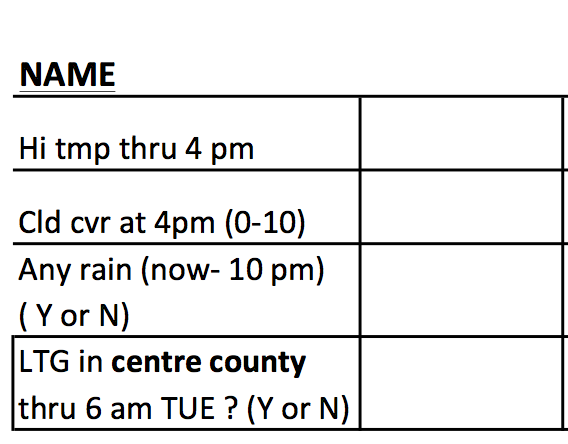 Senor Perfect Forecast
84
7.5
...
...
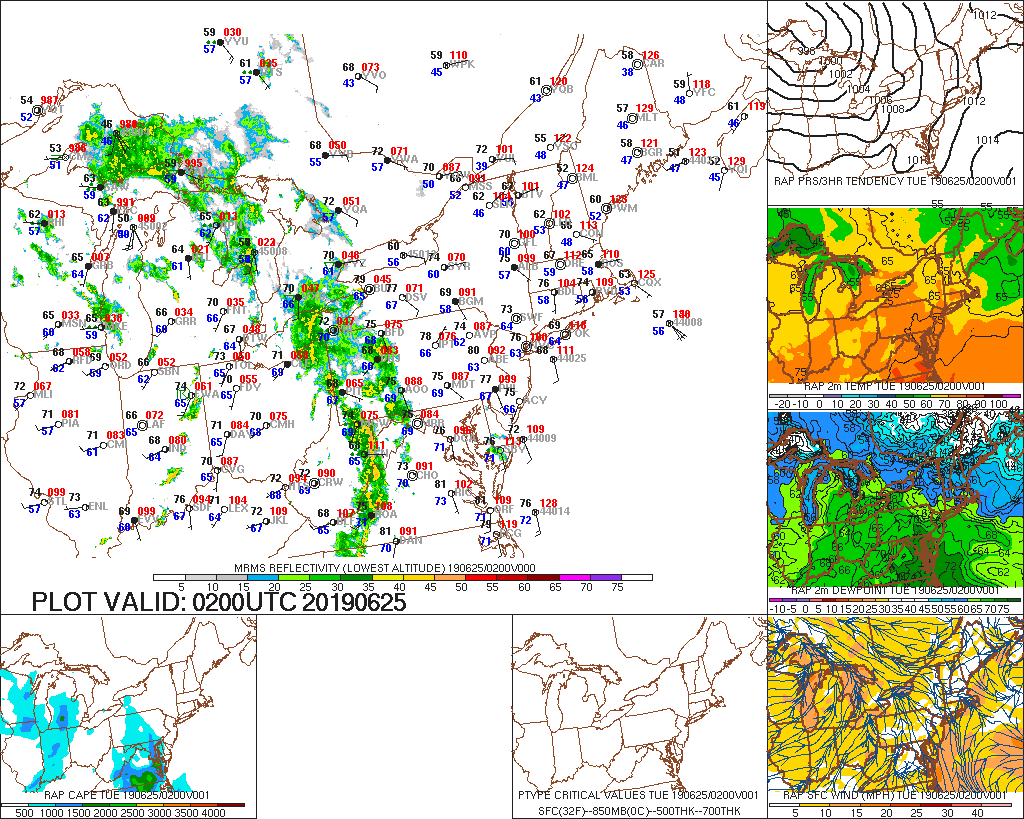 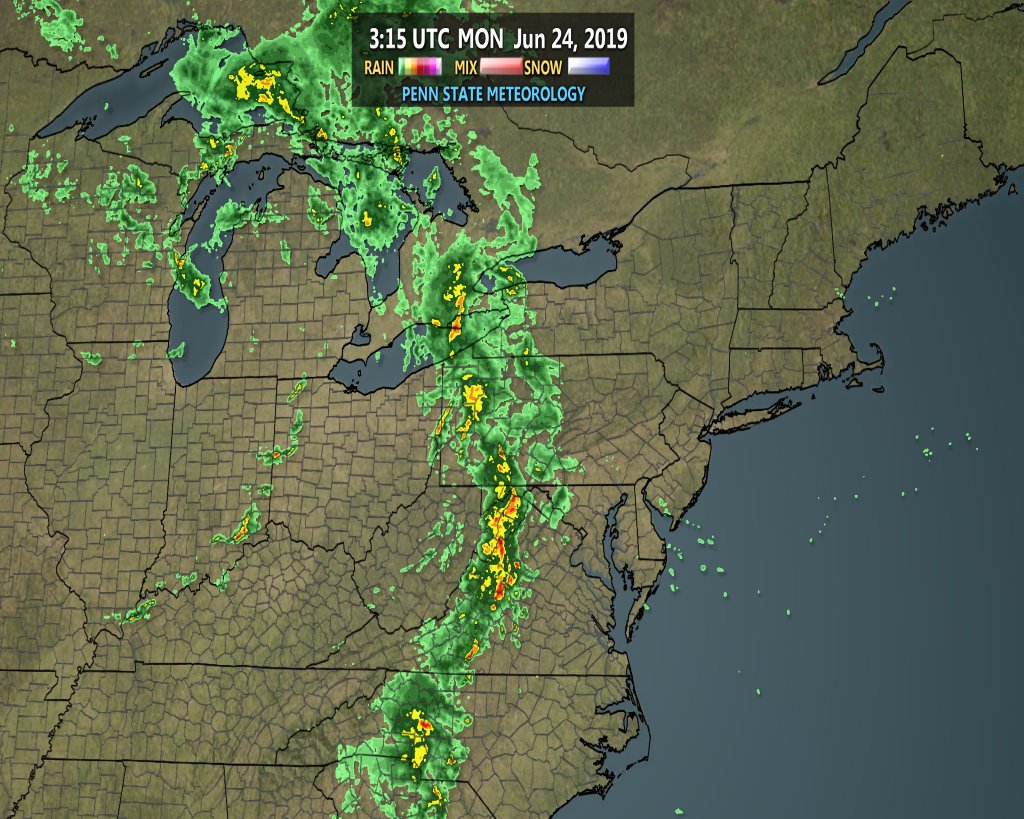 Rain began at 11 p.m. …  just about 0.10” fell
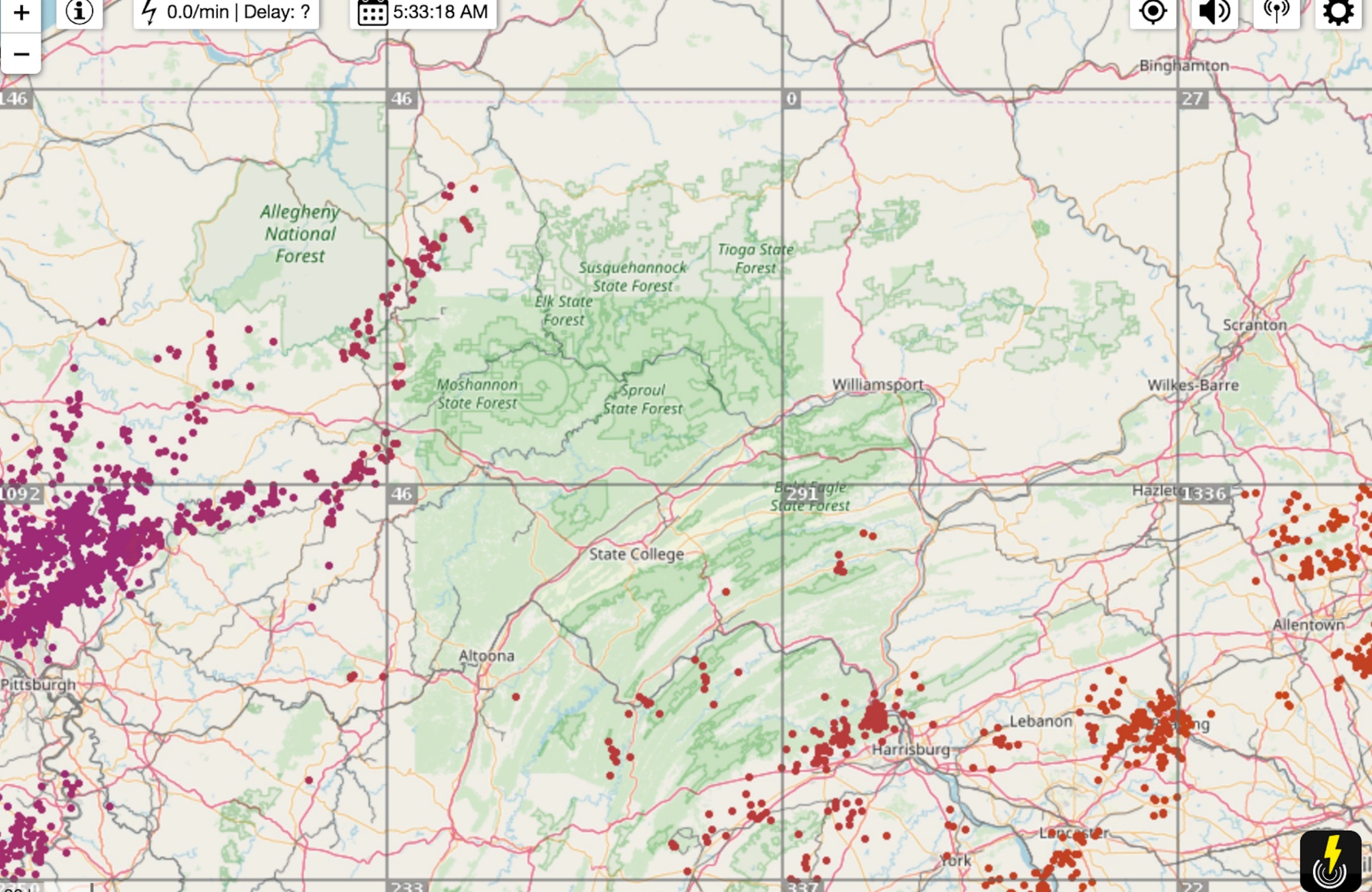 Forecast Verification time!
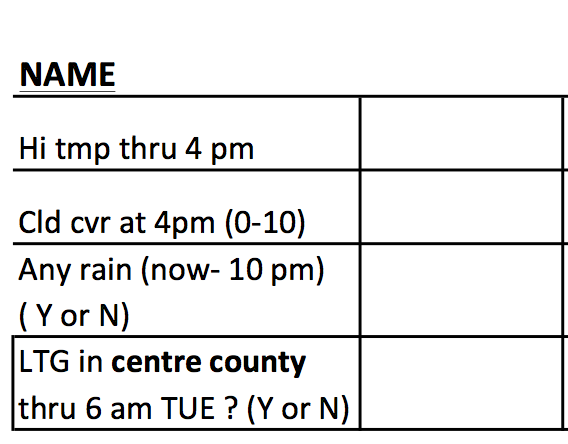 Senor Perfect Forecast
84
7.5
No ..
No ..
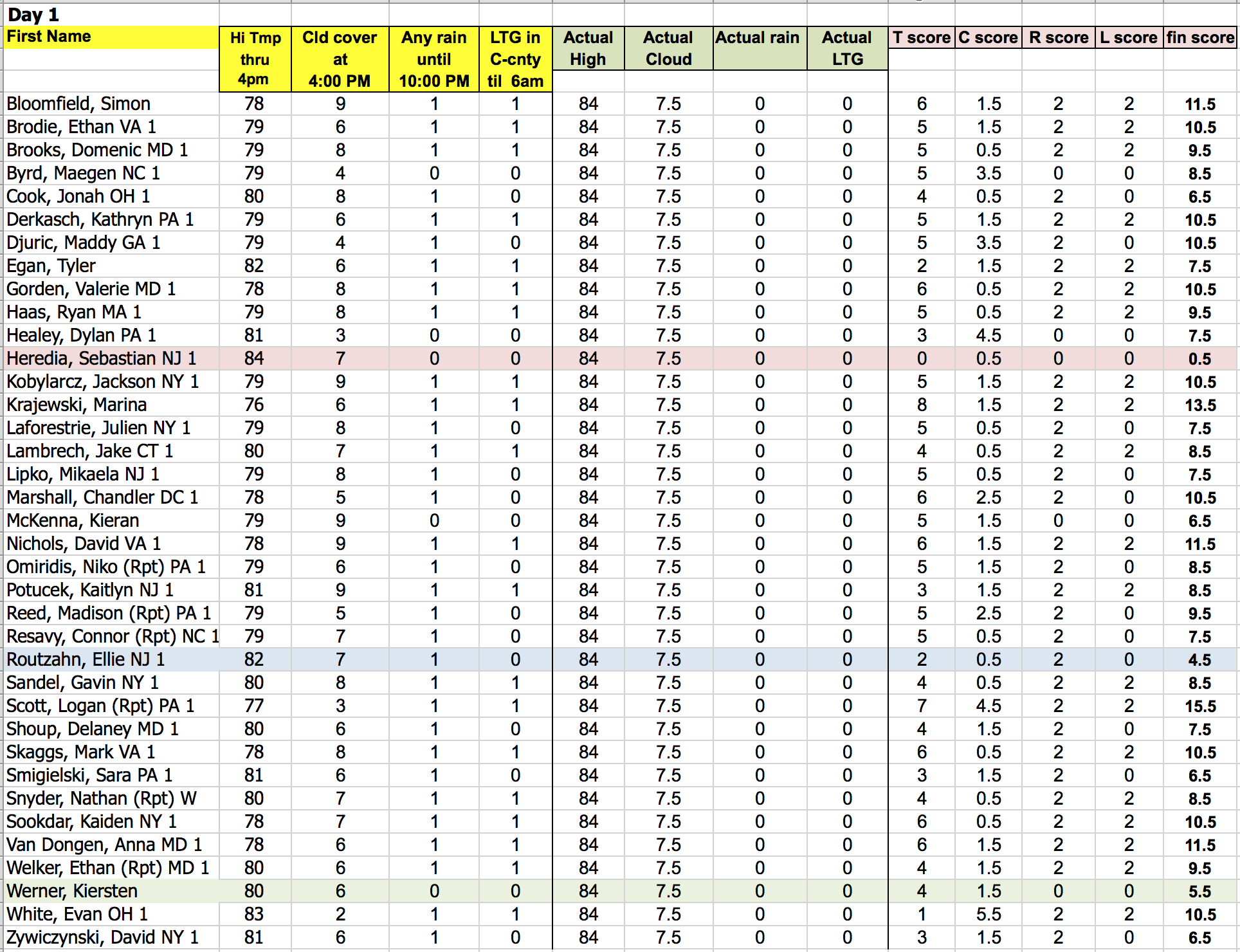 DAY 1
DAY 1
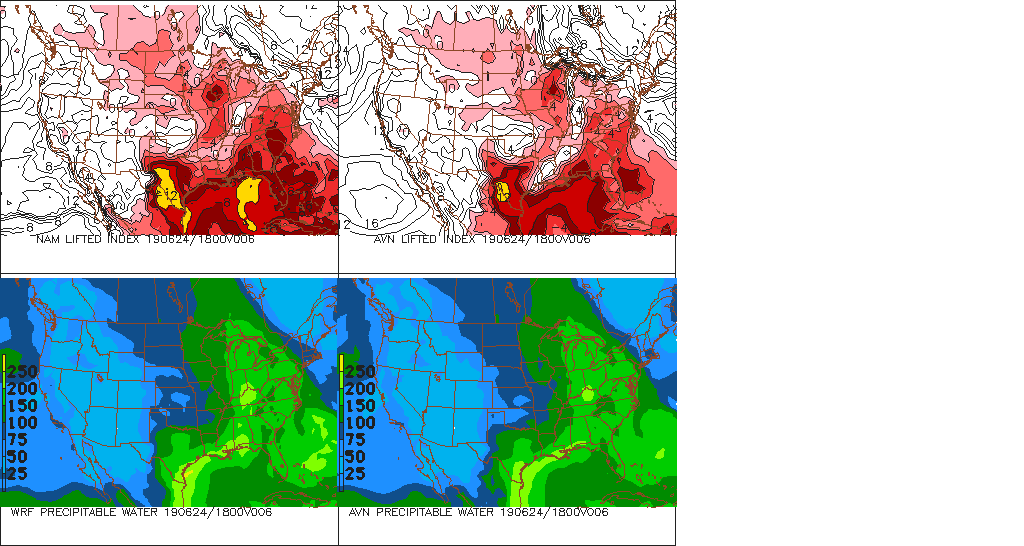 MON 18z = ?
2 p.m.
GFS MODEL
LIFTED INDEX
LIFTED INDEX = measure of how unstable
atmosphere is between sfc and 500mb
Heating  …   Heating …  Heating   (heavy diversion advisory)
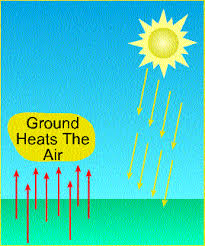 Buoyancy = 

Tendency for air to
accelerate away from
it’s position
Convection =
Transfer of heat
via air movement
Radiative
heating via
El Sol
Synonym for:

Atmospheric instability
Convective instability
Unstable atmosphere
Convectively unstable
atmosphere
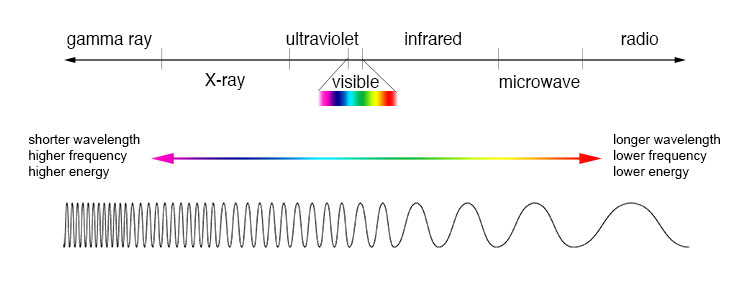 Conduction =
Transfer of heat
via DIRECT contact
Lifted Index (LI)=-5
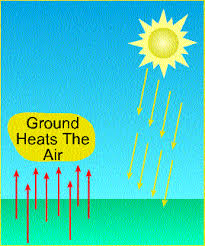 Li=?
Convection
500mb
-10C
-5C
Lifted Index (LI)=0
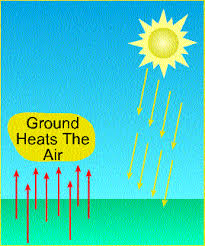 Li=?
Convection
500mb
-5C
-5C
Lifted Index (LI)=+5
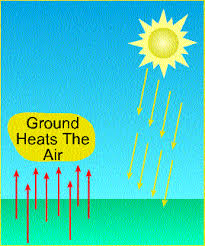 Li=?
Convection
500mb
-0C
-5C
00z TUE = 8 p.m. MON
06z TUE = 2 a.m. TUE
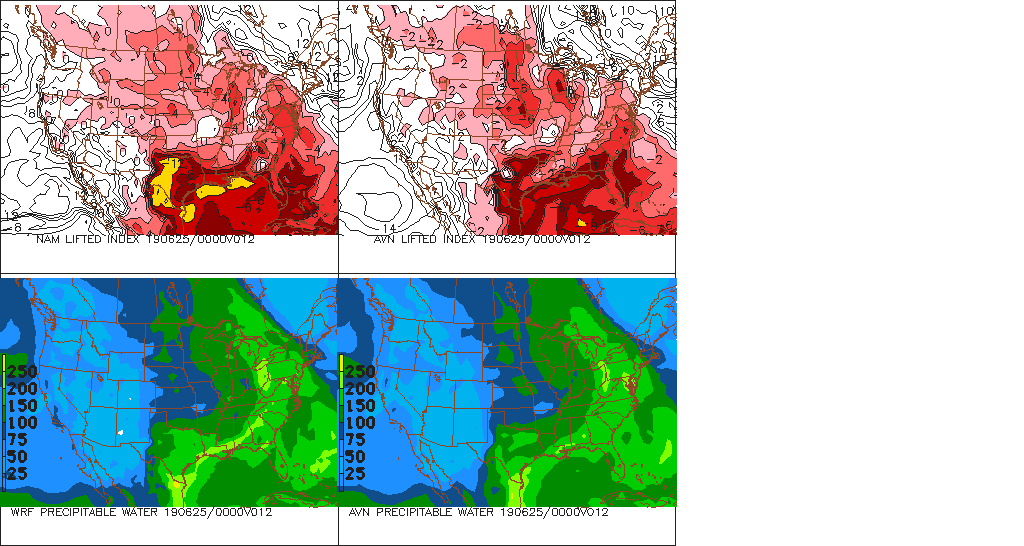 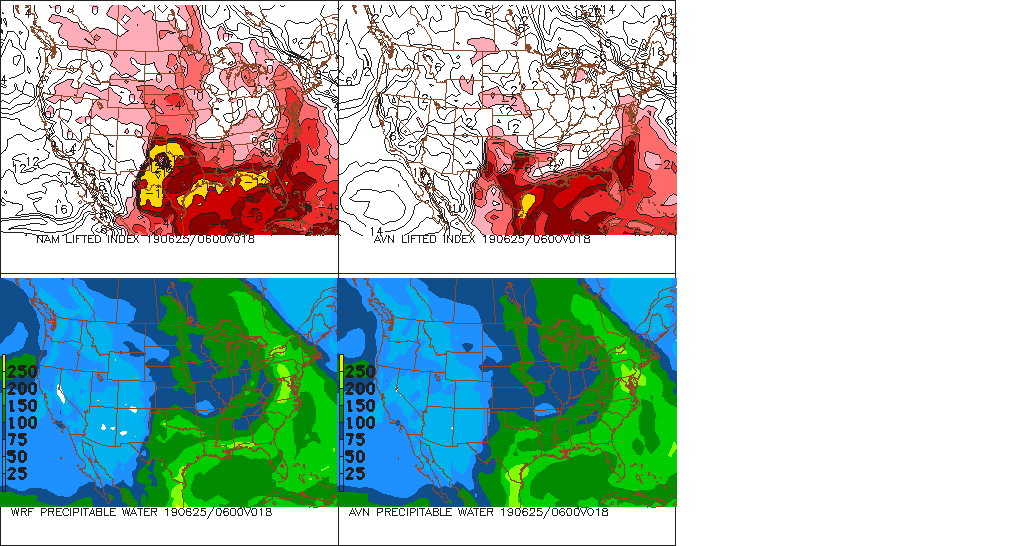 De donde son ustedes?
 (Where are you from)
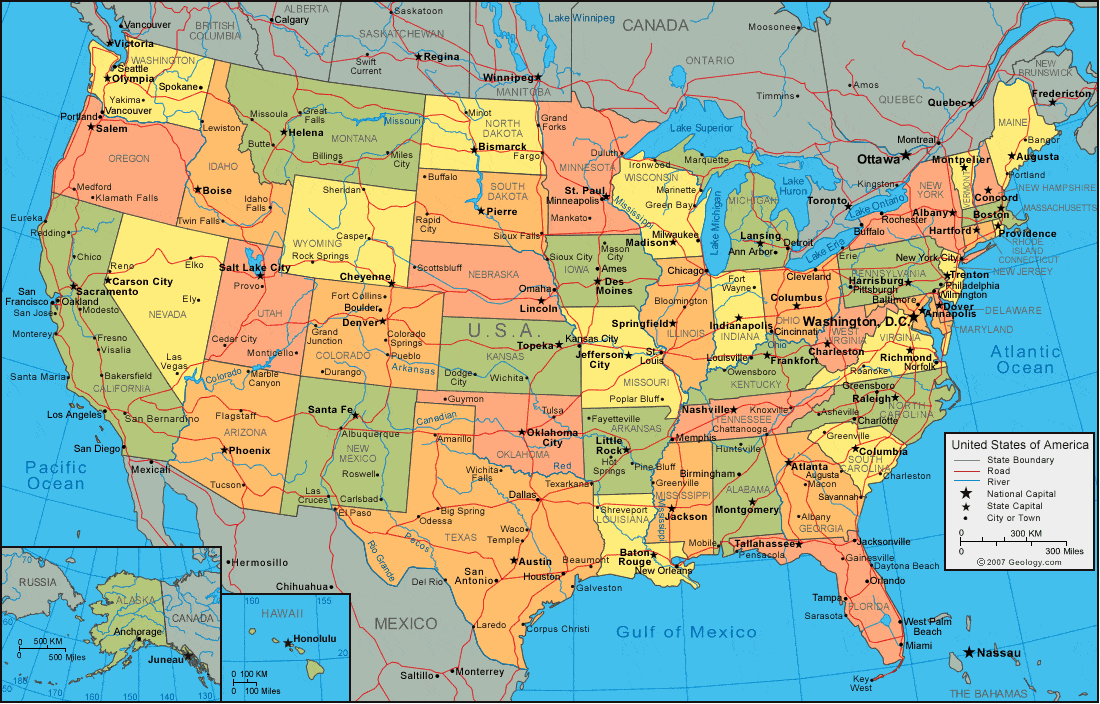 Most interesting weather
at your hometown?
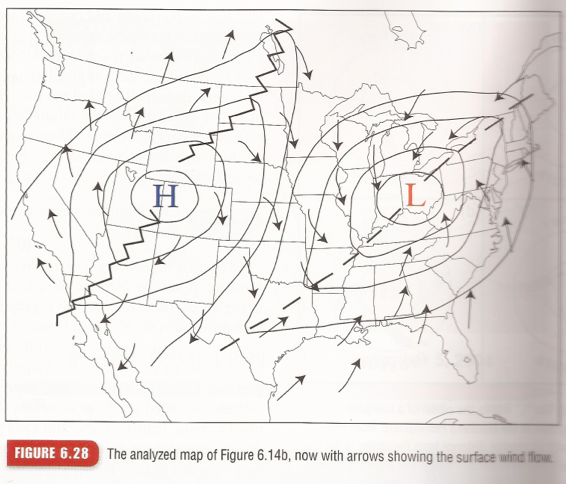 Warm Sector vs. Cool Sector
Air Masses …. Large Volume of air with similar T
and Q characteristics 

(Maritime Tropical, Continental Tropical
Maritime Polar, Continental Polar)
Air Masses …. 

Large volume of air with similar T and H characteristics



Maritime Tropical

Continental Tropical

Maritime Polar

Continental Polar
Location      Summer            Winter
90 ... 75  |        75 ... 65
…..  Florida  ….
….  Arizona  ….
105 … 35 |       70 ... 15
… Coastal AK, BC, Pac NW ..
65 … 55 |   38 ... 35
….  Central Canada …
77 … 48  |     15 … -15
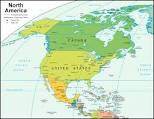 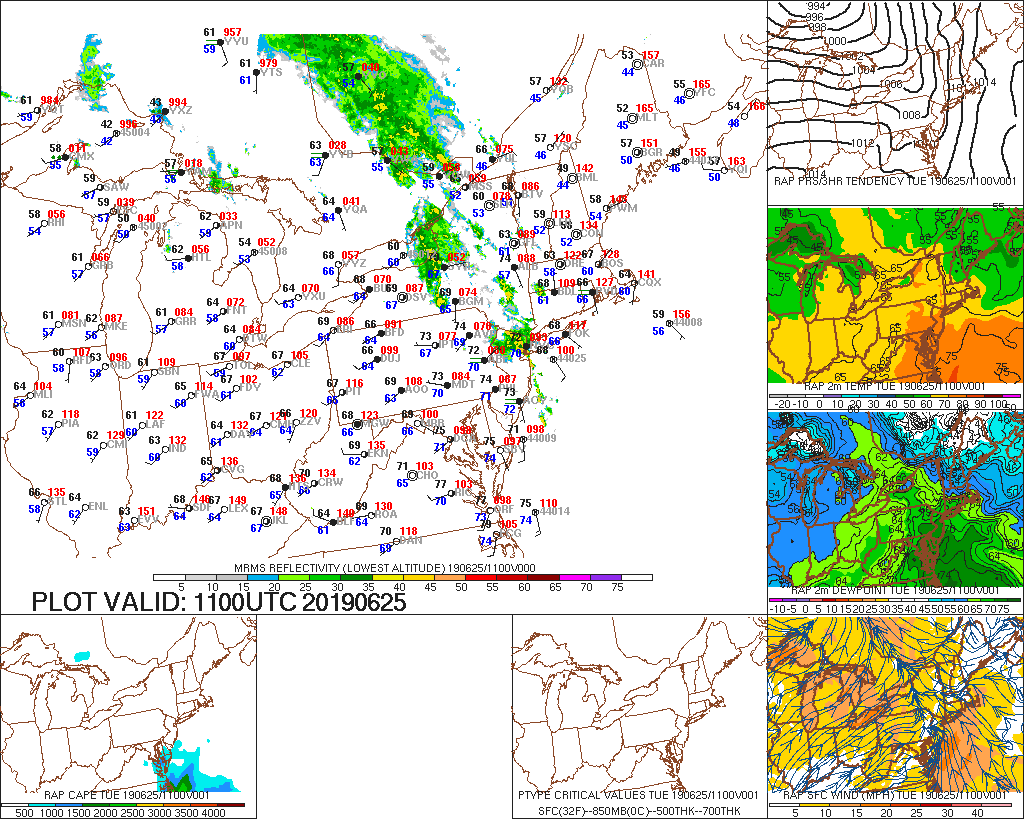 Surface Weather Map (radar overlay)
L
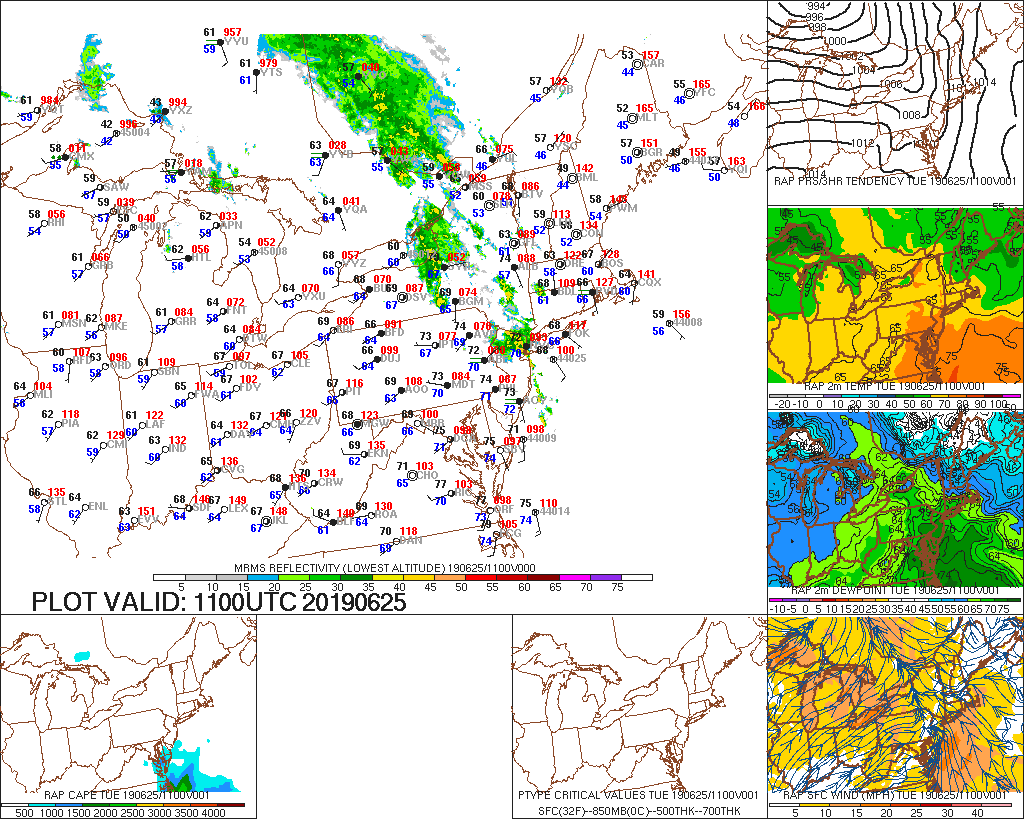 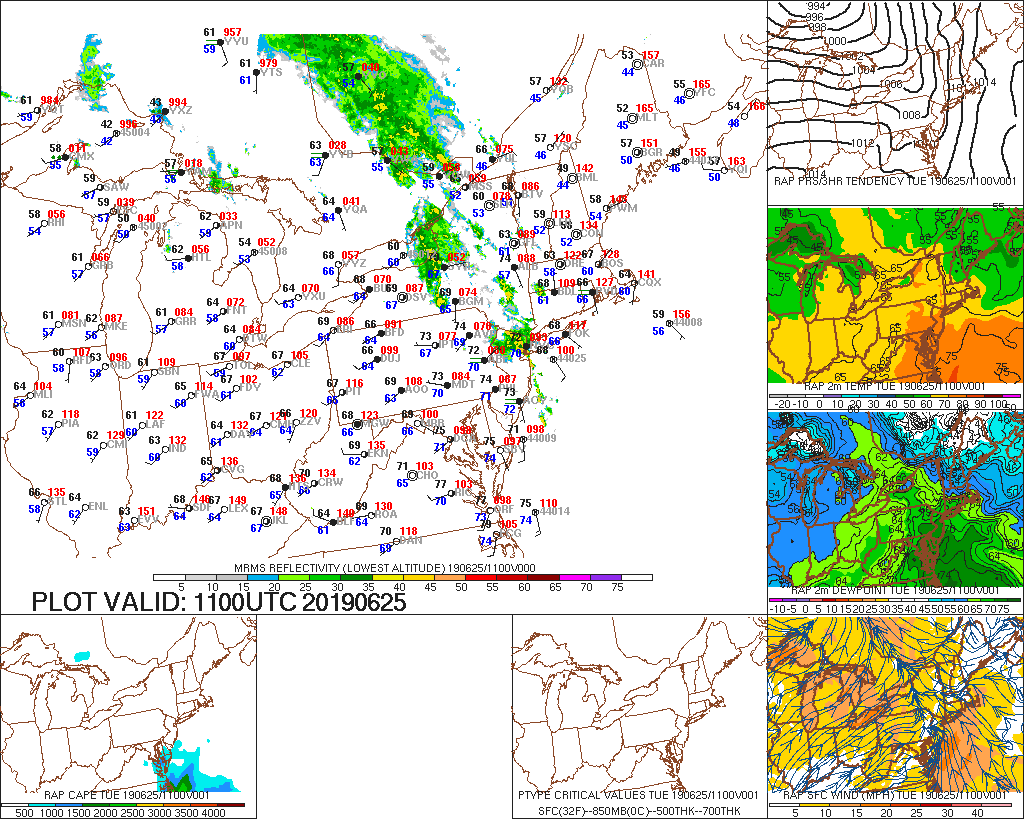 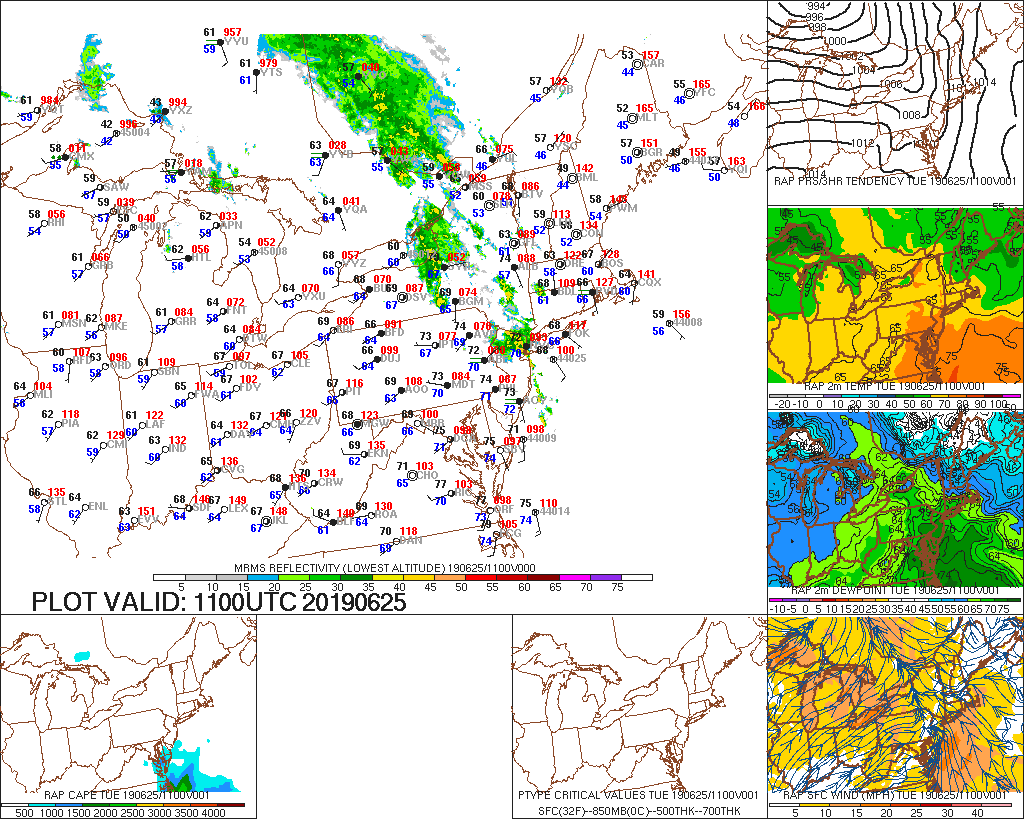 L
500 MB MODEL FORECAST (UPPER LEVELS)
Monday
L
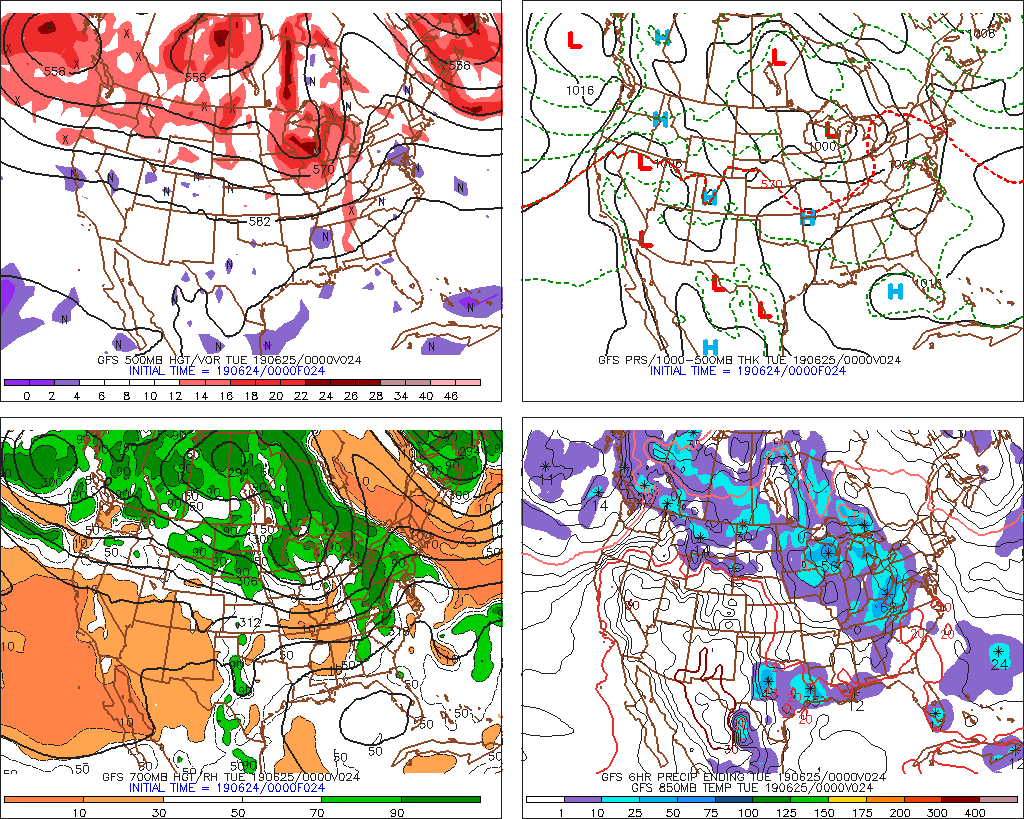 X
H
Wind flow nearly parallel to isobars in upper levels = minimal friction
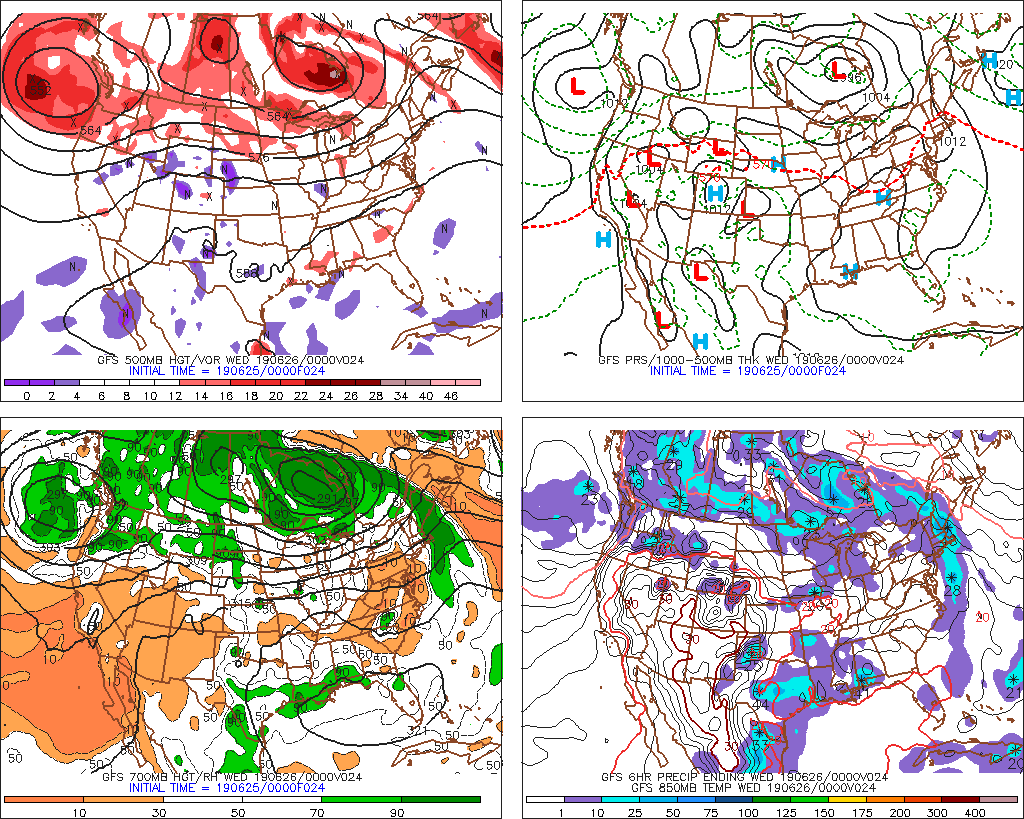 500 MB MODEL FORECAST (UPPER LEVELS)
Today
L
X
H
700 MB MODEL FORECAST (Mid Levels of troposphere)
This Evening
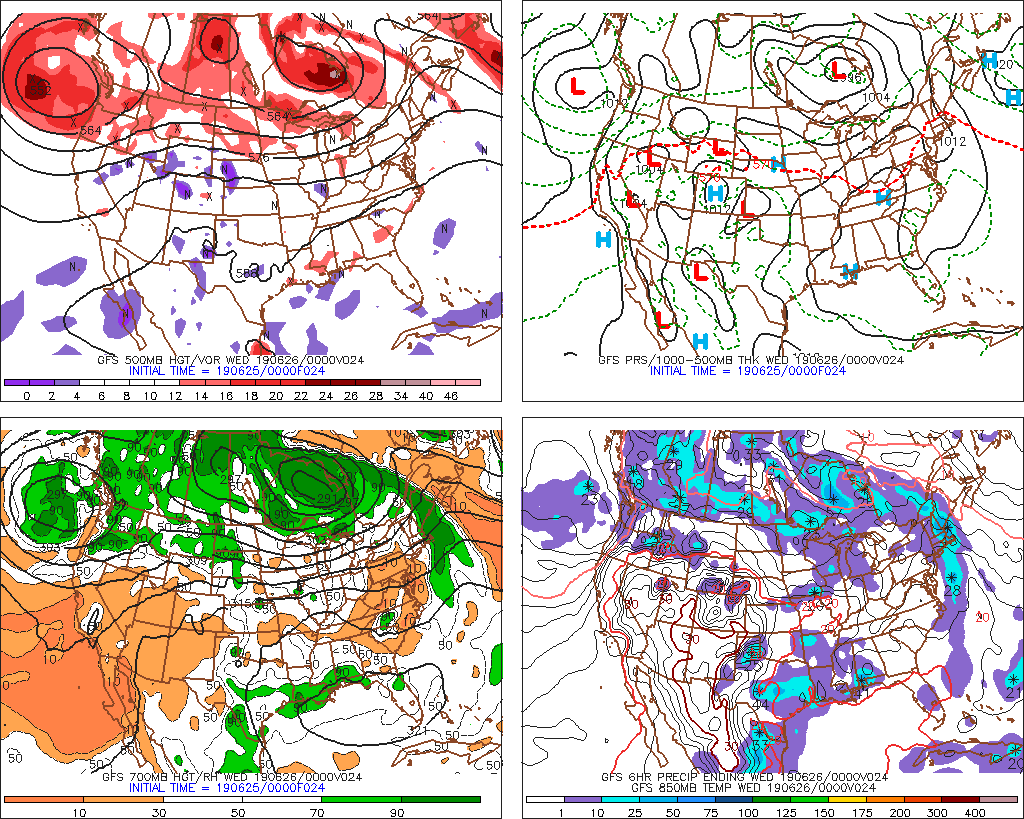 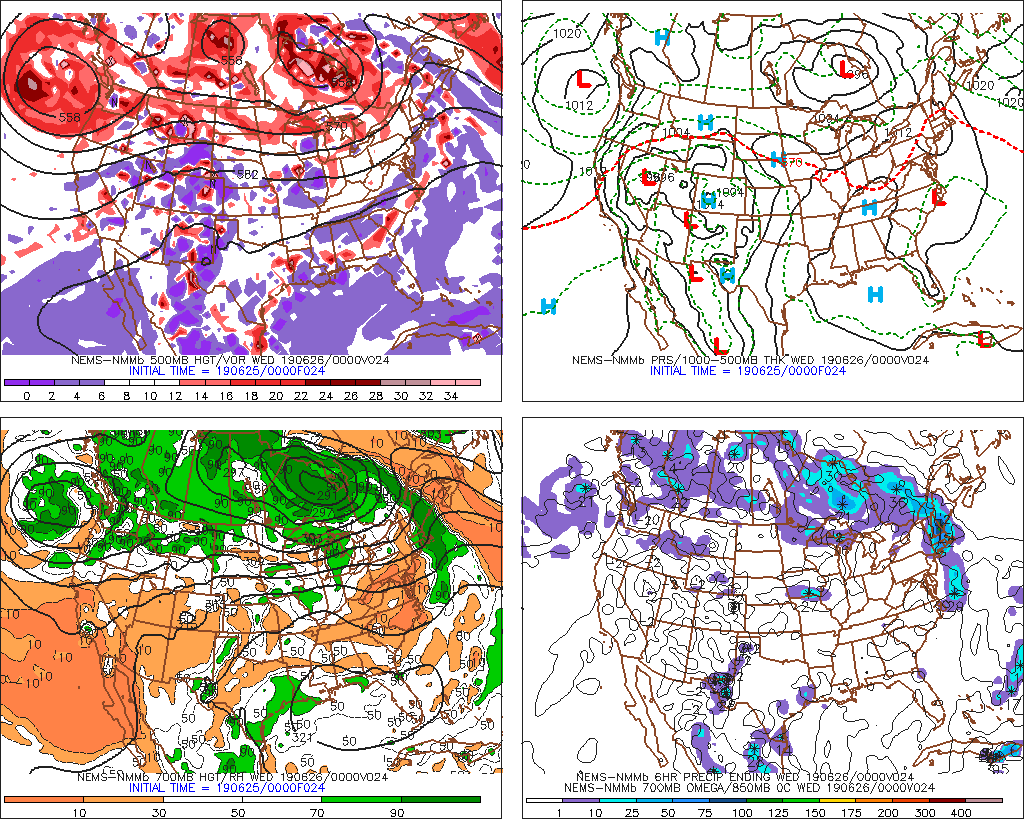 4 panel map – NAM forecast – Valid This evening
4 panel map – GFS forecast – Valid Tomorrow (WED) evening
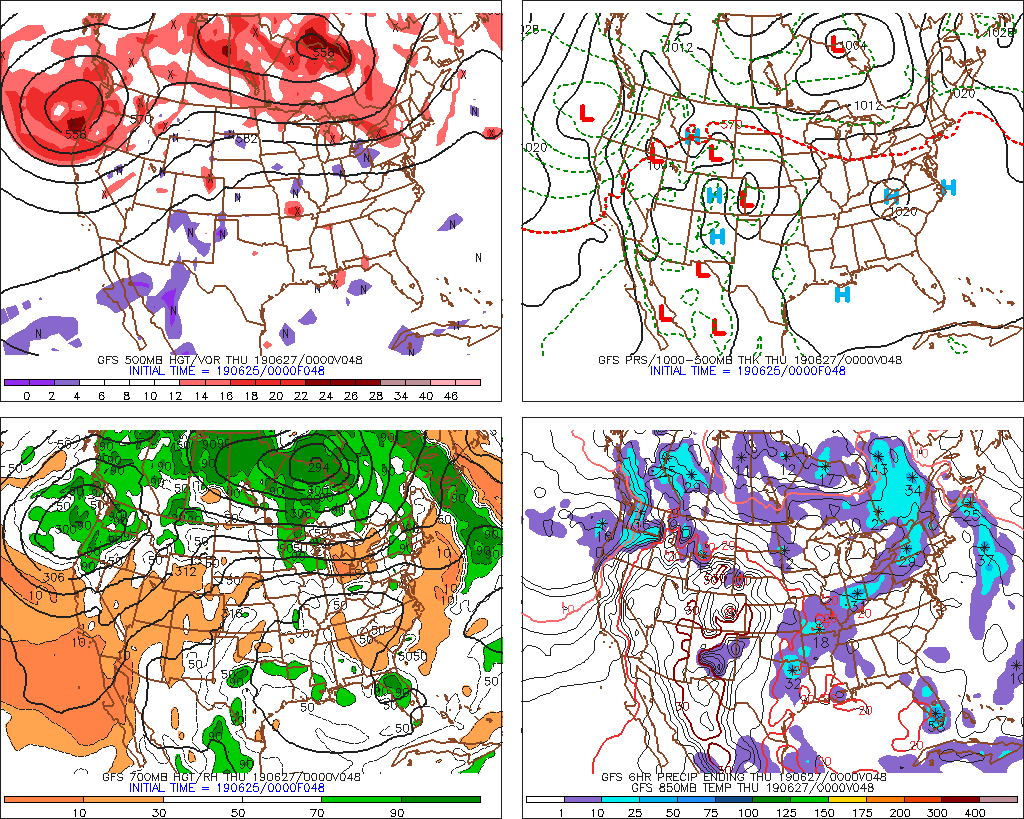 500 mb
SFC prs
Precip
(12 hrs)
700 mb
Penn State Weather Camps
Basic Weather Forecasting Guidelines
Sat I – Sat II – Sat III  - NWS – NHC  - SPC - Radar - Radar - Radar

sfc. map 1  - sfc. map 2   -  EWALL - Soundings
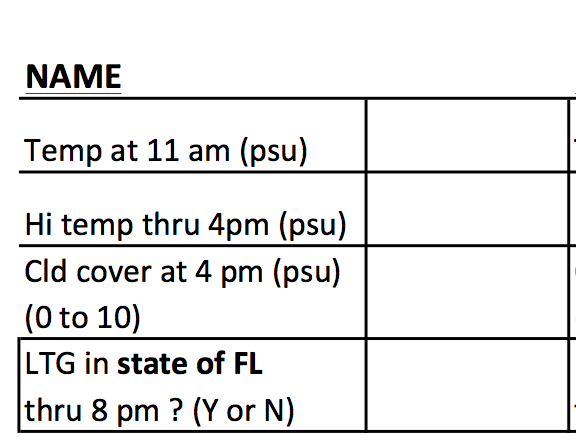 Frank Weather-Climo
~ 73
5
5
YES
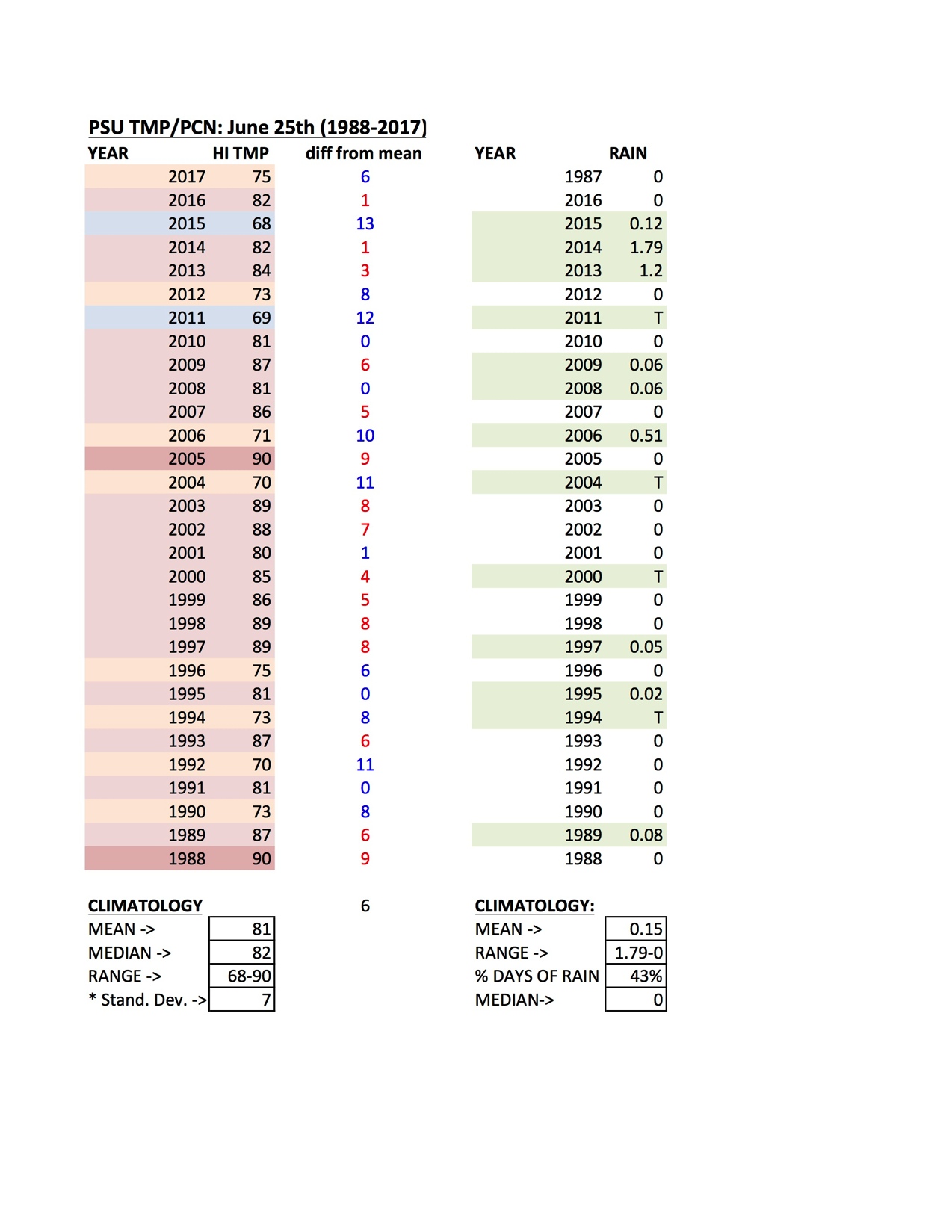 CLIMATOLOGY
30 year period - common
NORMAL?
81
TEMPS
Avg./mean:
Conforming to a 
regular pattern; 
typical
Median:
Range:
82
 90 - 68
7
Std. dev.
60’s =
70’s =
80’s =
90’s =
2
8
18
2
0.15”
 0-1.79”
 43%
RAIN
Avg./Mean:
Range:
% time:
WHAT IS CLIMATOLOGY ?
How the weather behaves over
a long period of time.

Weather – Behavior of the atmospheric over a much shorter
period of time
Climatology Forecast
Key West   Boston

CLI    	88	77

6/16	88	72
6/17	86	75
6/18	86	70
6/19	88	71
6/20	88	73
6/21	89	76
6/22	89	83
6/23	88	87

AVG ERR.	
	0.75	 5.1    
BIAS   
            0.25     1.1
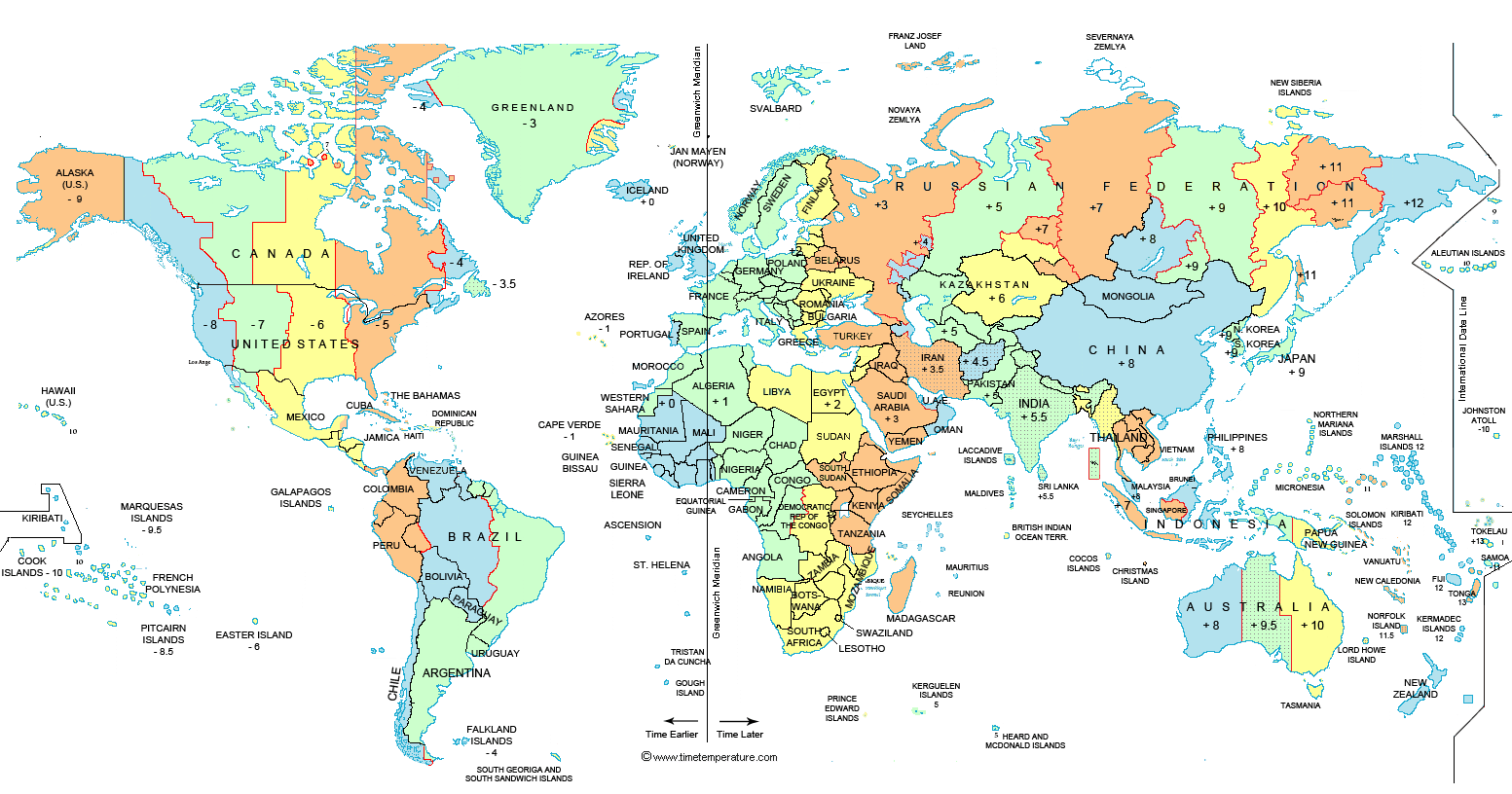 If it’s 10 UTC / 10 zulu / 10 Z time …..
-4
DST
Surface Observations
YYZ = Station

63 = 

54 =

105 =
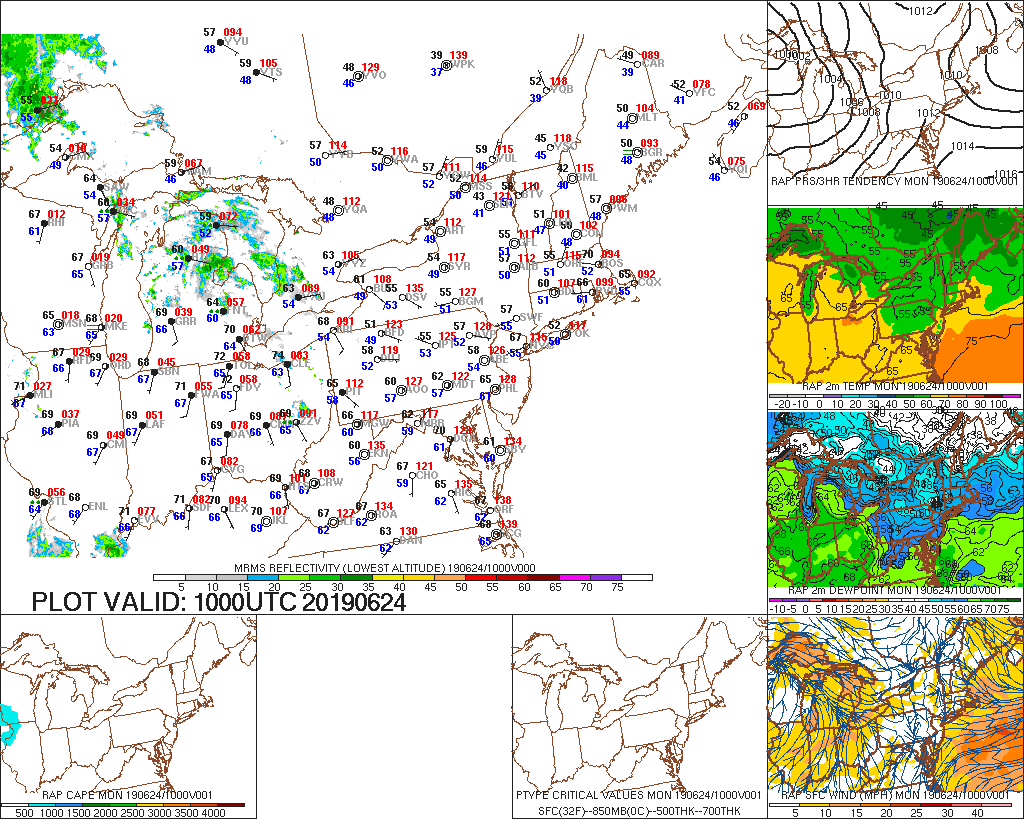 Temp
Dewpoint
SL Pressure
Sky cover
Station =

Temp = 

Dewpoint =

Pressure =
PIT
65
58
1011.2mb
SE 5 kts
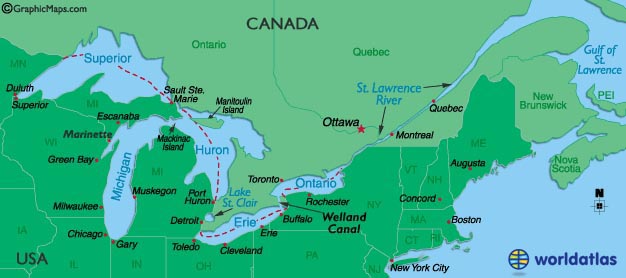 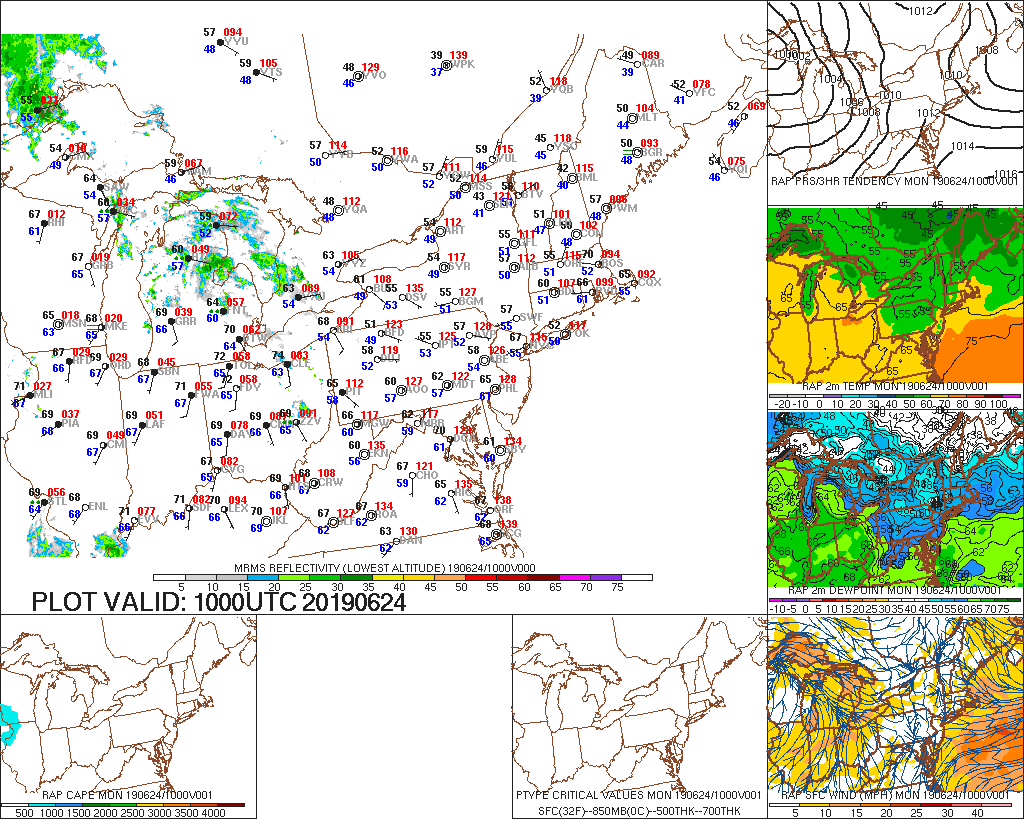 =Lt. Rain
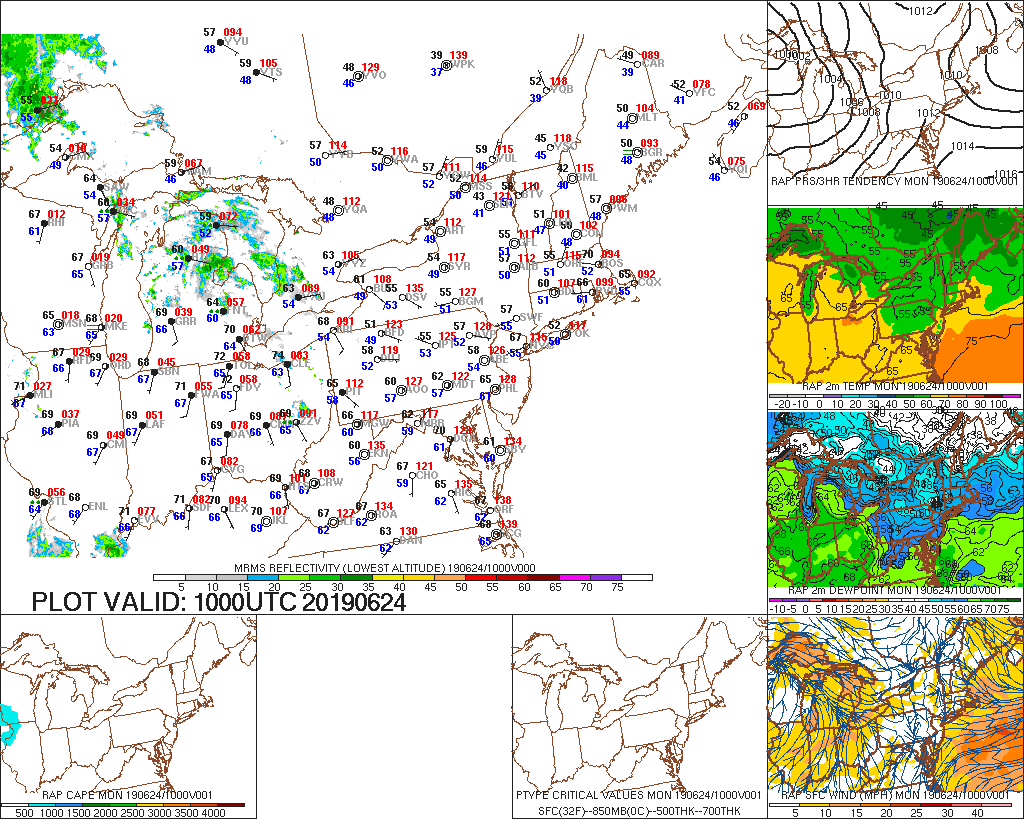 Surface Weather Map +
Other nifty analyses 
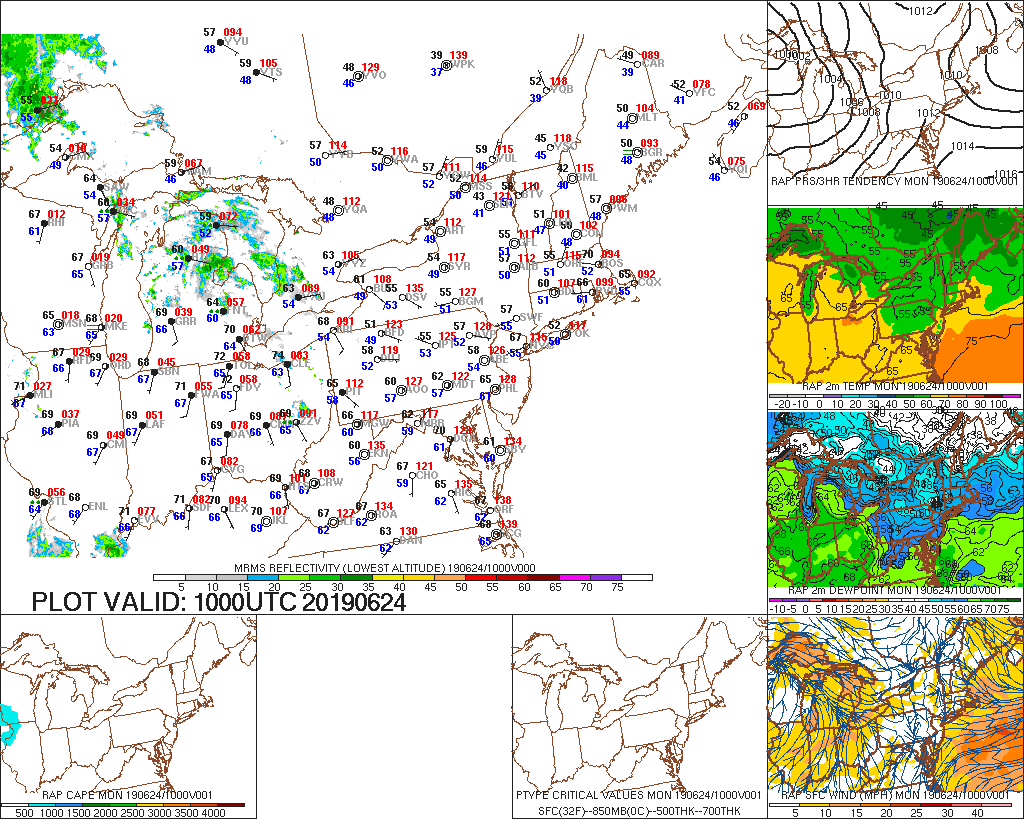 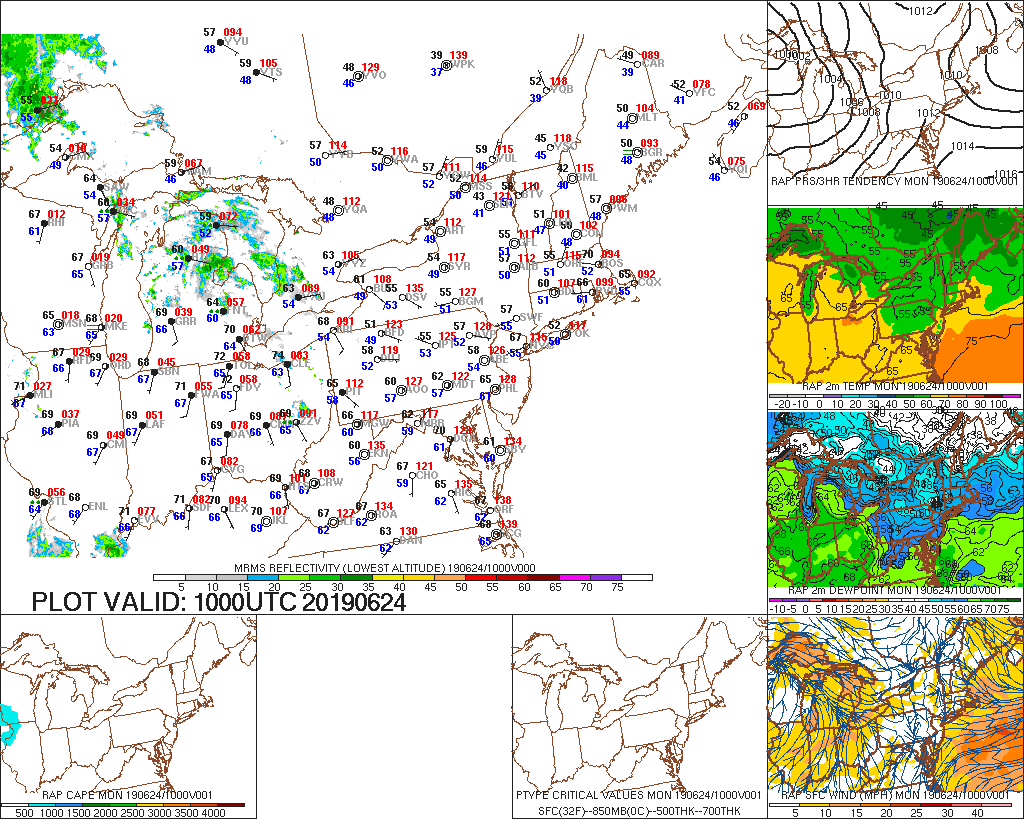 L
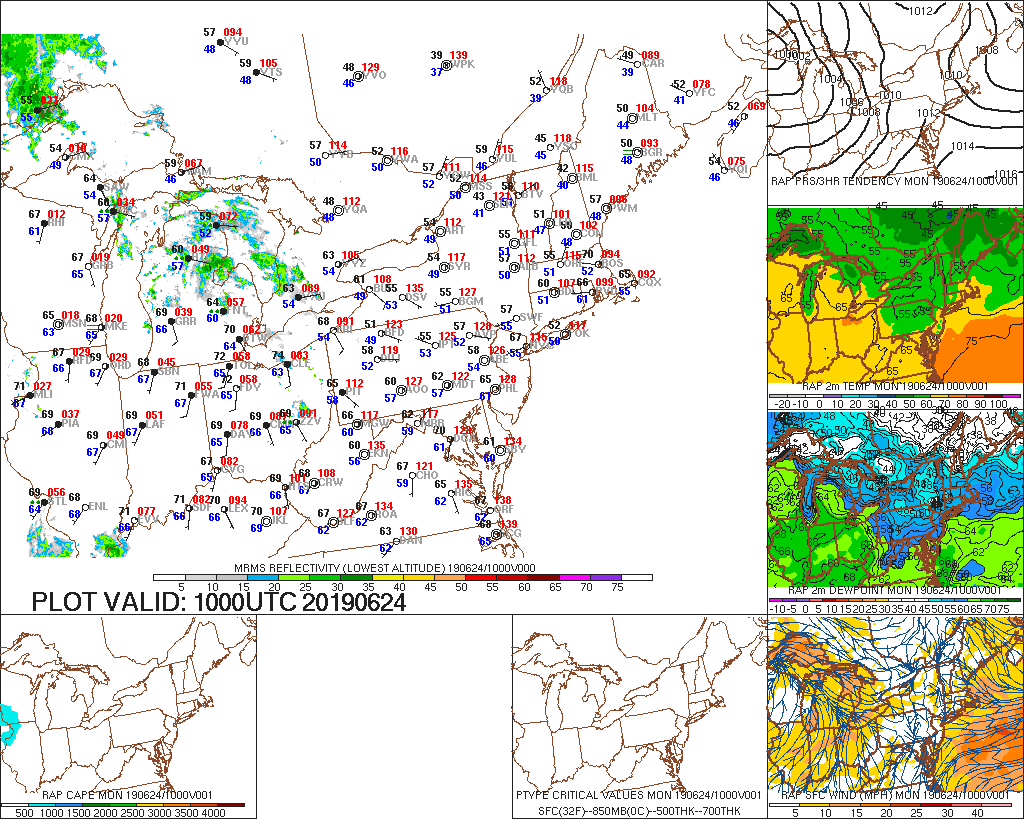 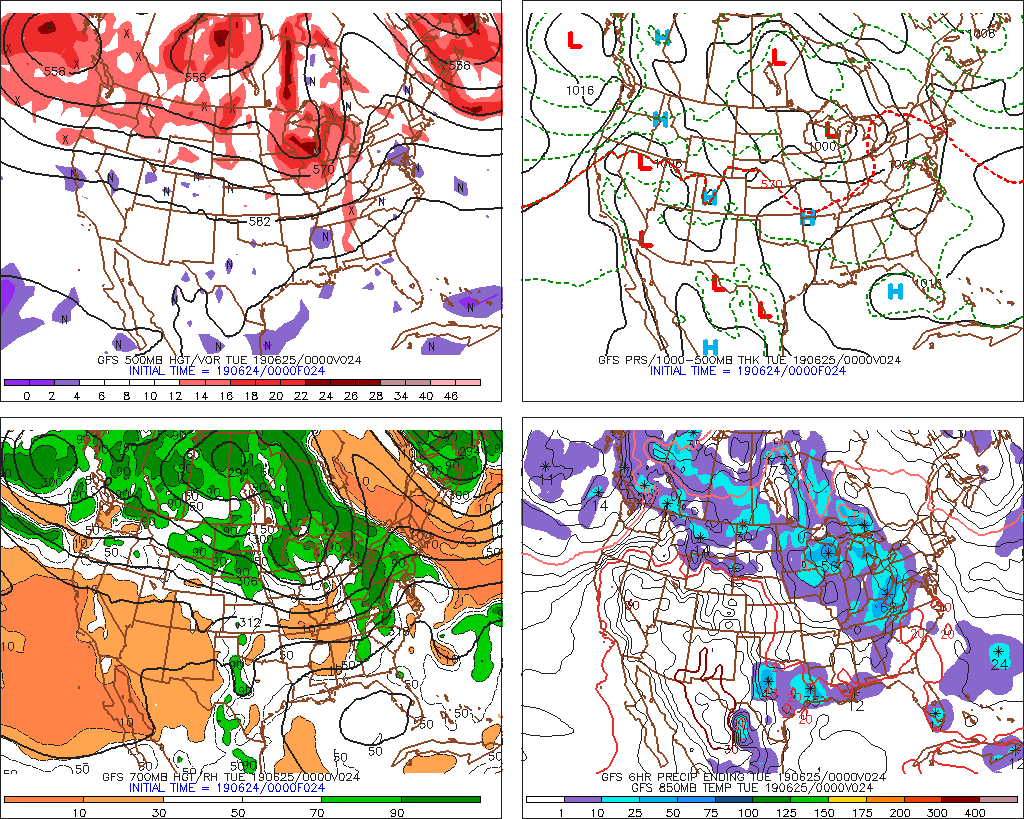 L
H
H
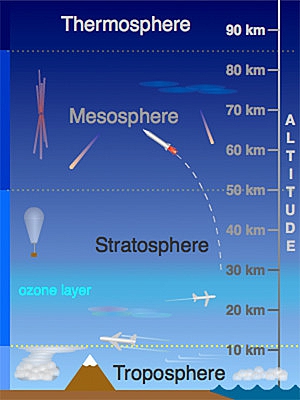 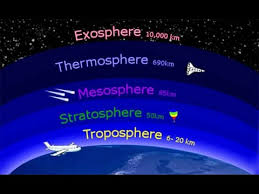 500mb
...Ohio Valley/Southern and Central Appalachians...

   An upper-level trough will move eastward across the Mississippi
   Valley today as southwest mid-level flow remains over east-central
   U.S. At the surface, a cold front will advance eastward into the
   Ohio and Tennessee Valleys as a corridor of maximized low-level
   moisture sets up ahead of the front. 

   Surface dewpoints in the upper
   60s F should result in moderate instability by midday across much of
   the moist sector. As surface temperatures warm and low-level
   convergence increases along the front, scattered convection is
   forecast to initiate along and ahead of the front.
...Ohio Valley/Southern and Central Appalachians...


   Linear MCS development will be possible as storms increase in coverage
    and move northeast across the moist sector during the afternoon. RAP
   forecast soundings ahead of the front by 21Z from northern Kentucky
   southward into the southern Appalachian Mountains show MLCAPE values
   from 1000 to 2000 J/kg with steep low-level lapse rates. 

   This along about 30 kt of 0-6 km shear should be favorable for isolated
   damaging wind gusts. Hail will also be possible with the stronger
   cells embedded in the any line that becomes established.
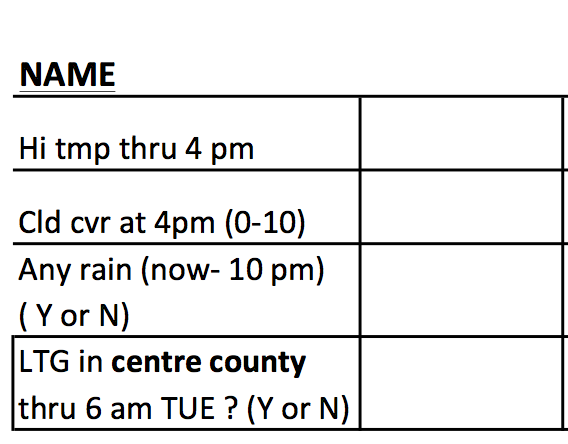 Frank Weather-Climo
81
5
NO
NO
Penn State Weather Camps
Basic Weather Forecasting Guidelines
Sat I – Sat II – Sat III  - NWS – NHC  - SPC - Radar - Radar - Radar

sfc. map 1  - sfc. map 2   -  EWALL
GFS MODEL
MON EVE
NAM MODEL
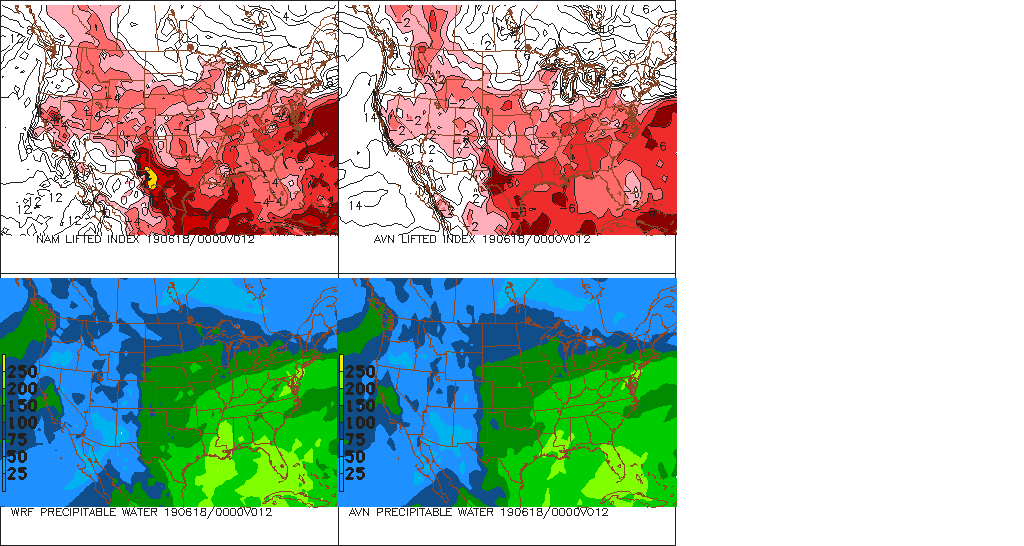 LIFTED INDEX
LI =
LIFTED INDEX = measure of how unstable
The atmosphere is between sfc and 500mb
Precipitable Water = If we “wrung” out all the moisture
in the atmosphere, how much precip would we get
Buoyancy = 
Tendency for air to
Accelerate
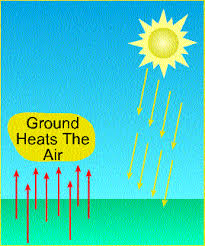 Convection
Conduction
Lifted Index (LI)=-5
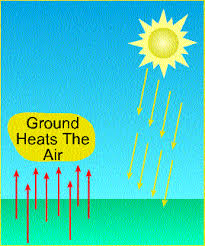 Li=?
Convection
500mb
-10C
-5C
Lifted Index (LI)=0
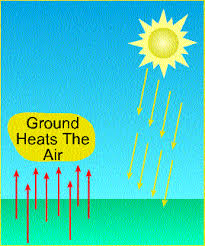 Li=?
Convection
500mb
-5C
-5C
Lifted Index (LI)=+5
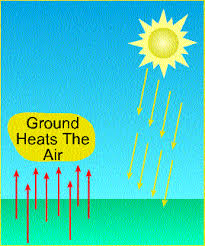 Li=?
Convection
500mb
-0C
-5C
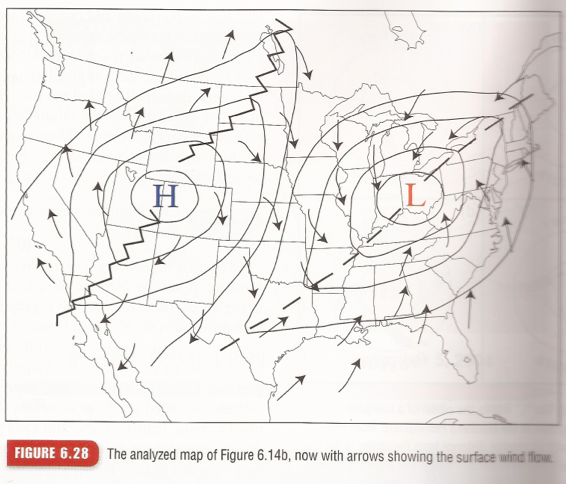 Warm Sector vs. Cool Sector
WHAT IS PERSISTENCE ?
ASSUMES NO CHANGE !

WHAT HAPPENED …
WILL CONTINUE TO HAPPEN